WEEKLY 4.22-4.26
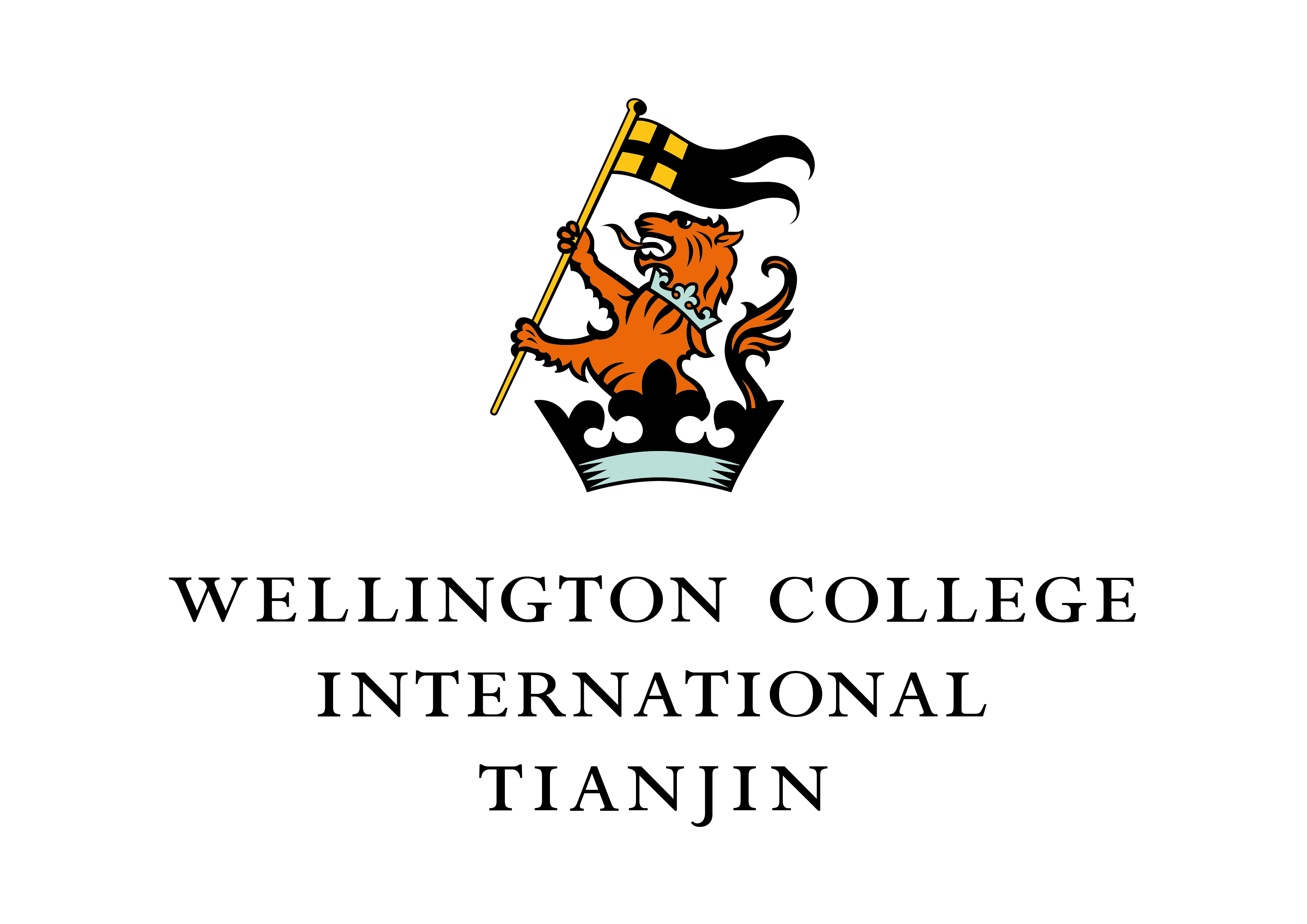 LUNCH MENU
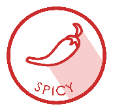 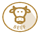 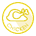 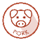 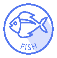 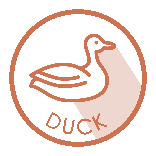 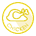 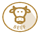 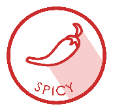 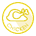 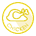 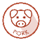 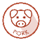 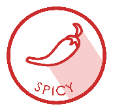 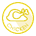 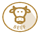 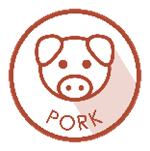 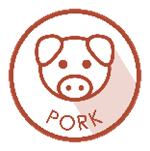 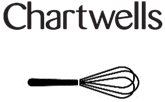 WEEKLY 4.22-4.26
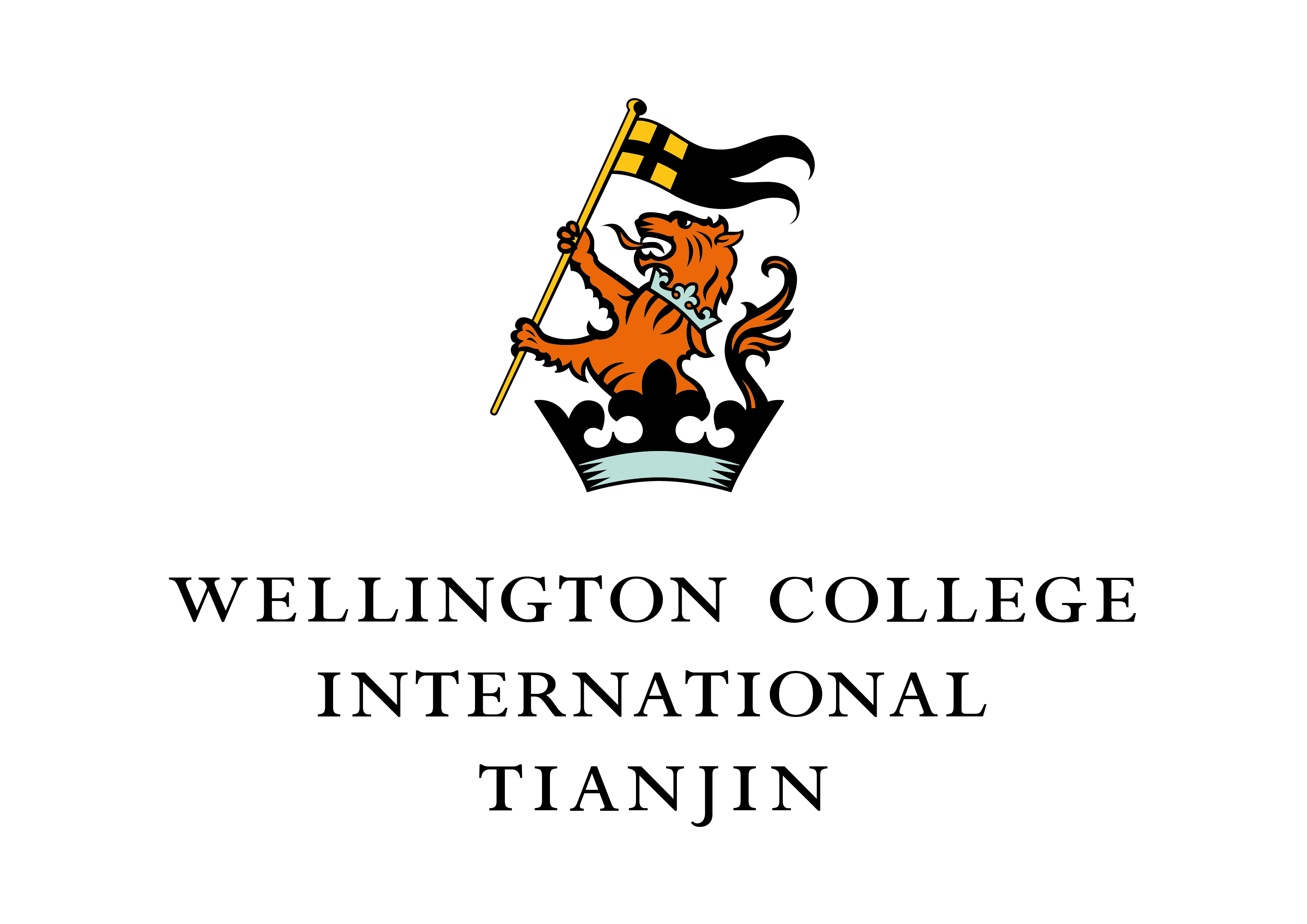 BOARDING MENU
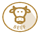 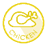 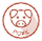 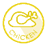 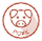 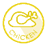 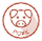 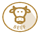 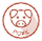 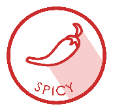 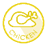 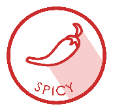 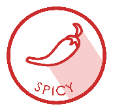 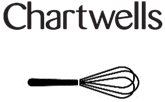 WEEKLY 4.22-4.26
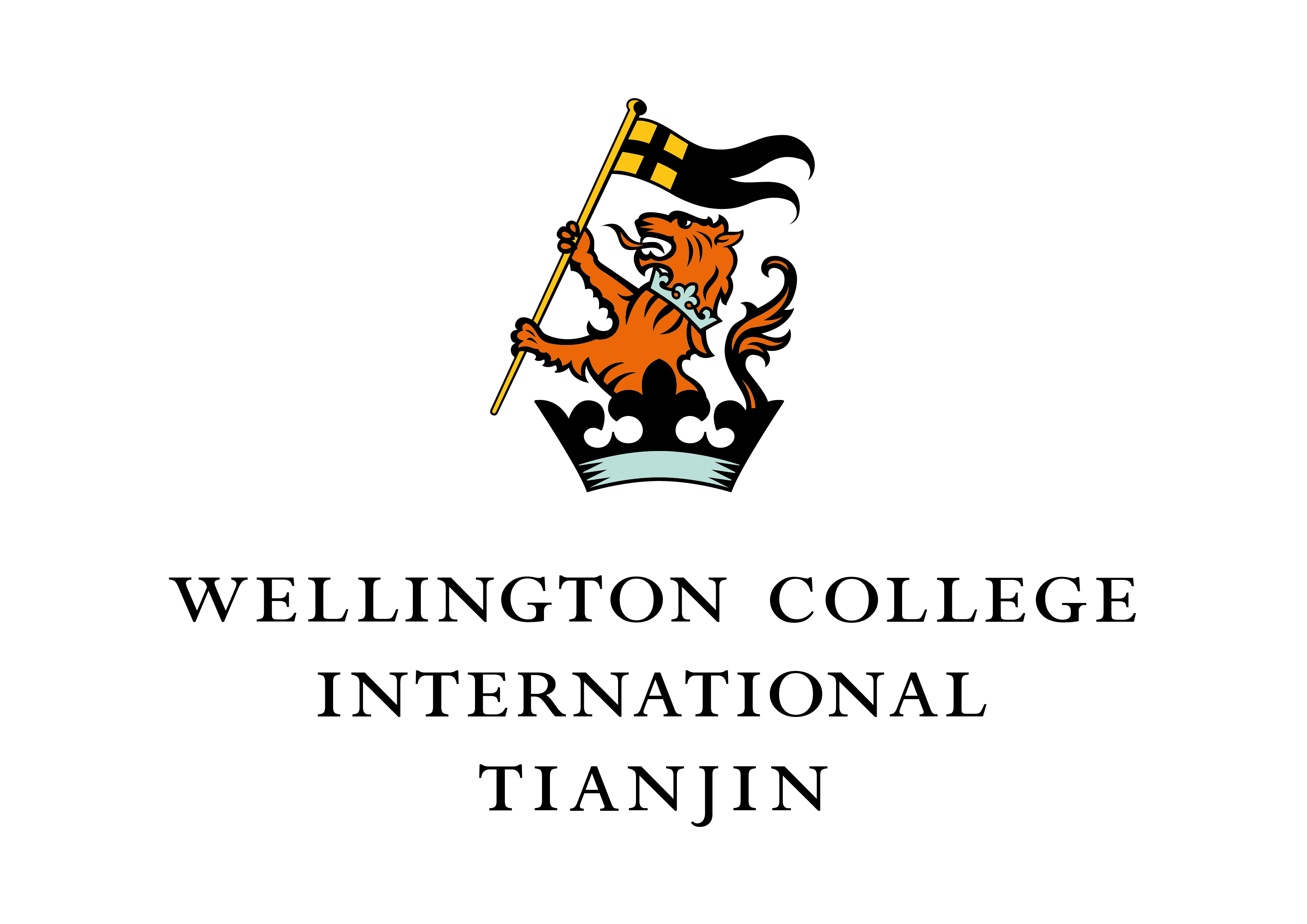 SNACK MENU & VEGETARIAN & HEALTHY BEVERAGE
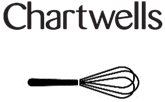 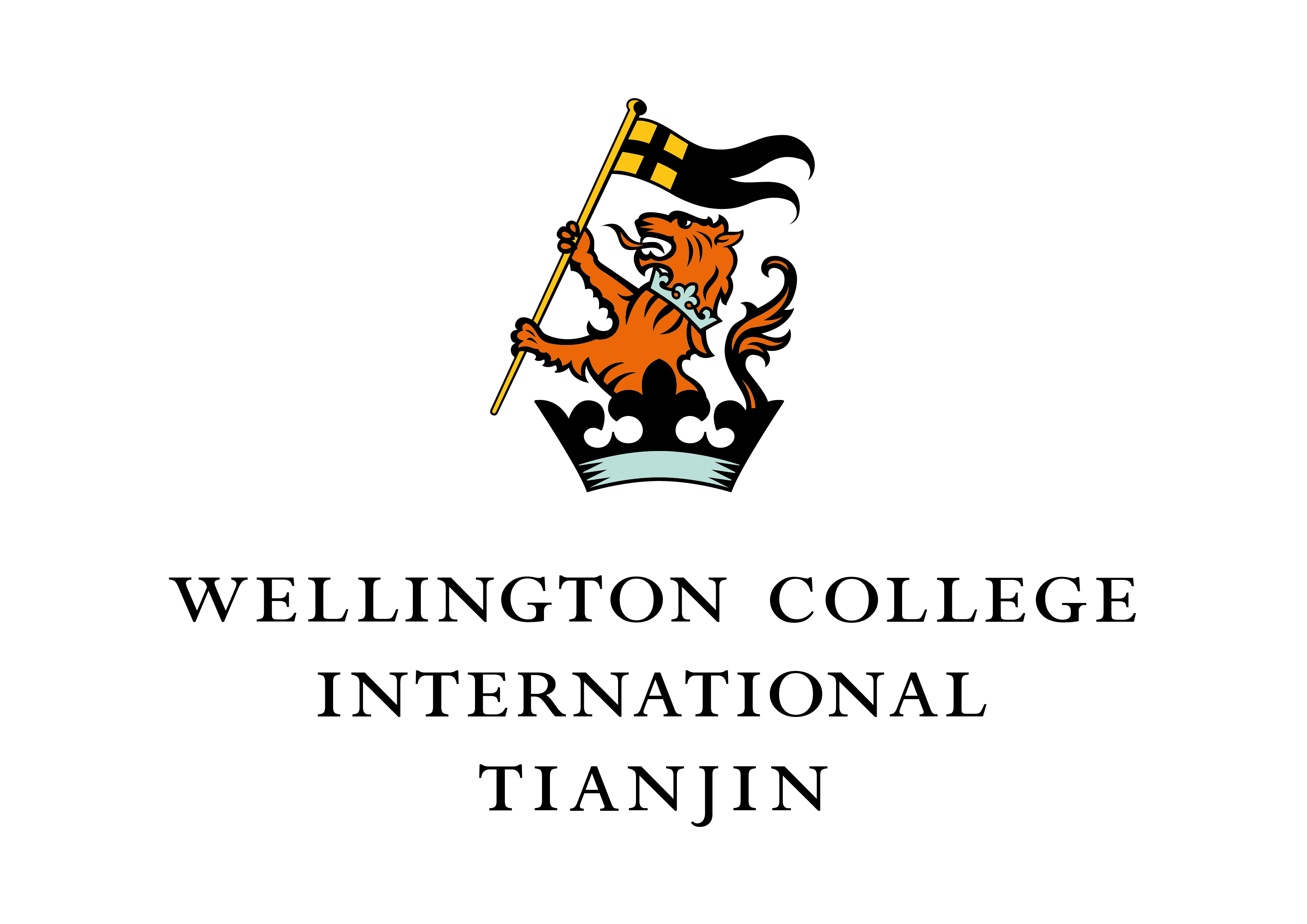 WEEKLY 4.22-4.26
A La Carte Menu
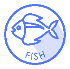 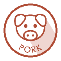 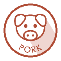 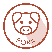 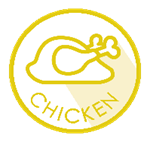 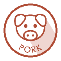 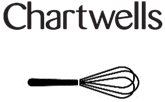